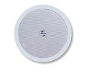 CS-03W
Ceiling Speaker
천장 매립형실링 스피커로 천정 타공 후 간단하게 설치가 가능
정격 출력 : 3W
주파수 특성 : 200㎐ ~ 20㎑
임피던스 : 1.5㏀ / 3㏀
감도 : 92㏈
타공홀 지름 : 195 ~ 200mm
외형 규격(W x D) : 227 x 118mm
무게 : 0.7㎏